Challenges of ICT Skills Development in East Africa
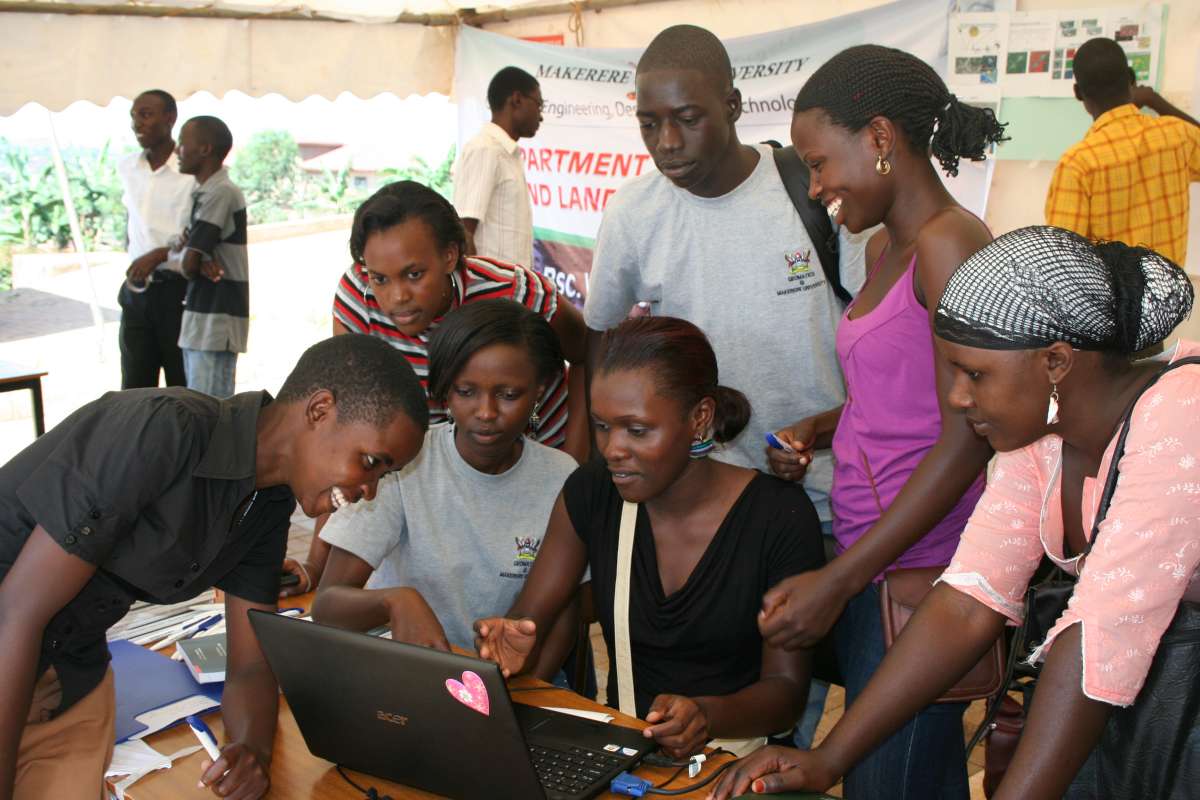 Geoffrey Mark Kagarura
Makerere University
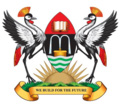 “Bridging the ICT Skills Gap through collaboration between The Industry and the Academia in the East African Region.”
Kigali, 20th June 2016
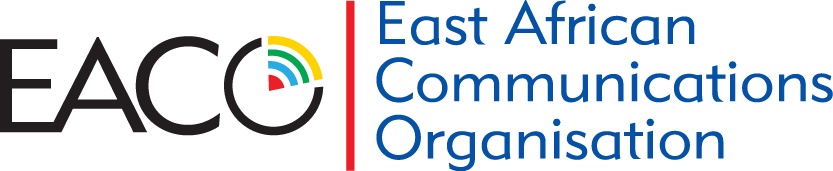 [Speaker Notes: EACO Members	Academia/Training Institutions	Consultants in the ICT Sector		Policy makers which includes: Ministry of Information, Communication & Technology, Ministry of Education 	Telecom Operators and ICT Regulators	 ICT Service Providers	Other ICT Service Providers who are not members of EACO		Research Institutes	Consumer Organizations.	National training Authorities]
Introduction
The skills in Africa are yet to match the needs of the employers. There is need to look at the school ecosystem from primary to the tertiary levels to be able to identify the challenges.
ICT has enormous potential to improve learning methods and overall quality of education, offer greater accessibility and mobility and support wider access to lifelong learning. 
Africa has 226 million1 people only 15-24 group alone in 2015,  efforts should be channeled towards ensuring that these youths are fully and constructively engaged  in ICT to play a critical role. 500bn
Today IT holds the promise to promote social inclusion, combat corruption, expand the digital economy and enable stronger links between citizens and governments, businesses and customers, NGOs and the communities they serve.
1. UN 2015: http://www.un.org/en/development/desa/population/publications/pdf/popfacts/PopFacts_2015-1.pdf
ICT Skills or e-skills?
The definition for ICT skills is more related to e-Skills 
The European E-Skills Forum define three major types of  e-skills
ICT practitioner skills, 
ICT user skills and 
e-Business skills. 
UK definition e-Skills is extended to include 
members of society using technology for private purposes. 
“This ranges from the ability of businesses to understand and gain competitive advantage from the exploitation of IT, through to the IT user skills every person needs to participate in the e-economy.”
http://www.europeaneskills.eu/background.aspx
]e-skills UK Document - The Tech Partnership
Comparative areas of skills
Types of ICT Skills (e-skills)
Professional vs proficiency
ICT  skills  shortage vs  skills mismatch
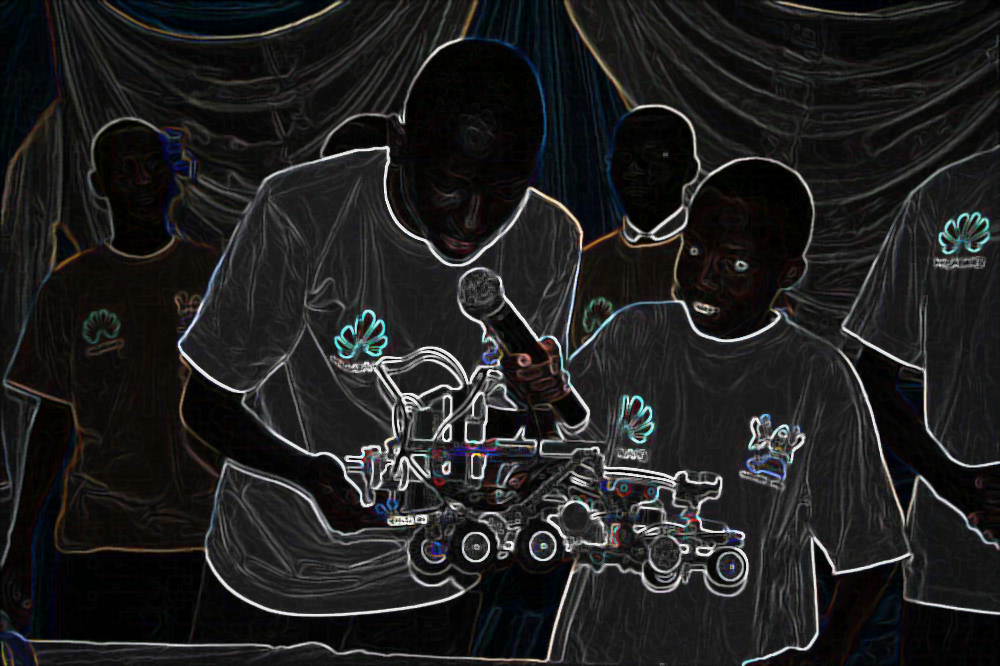 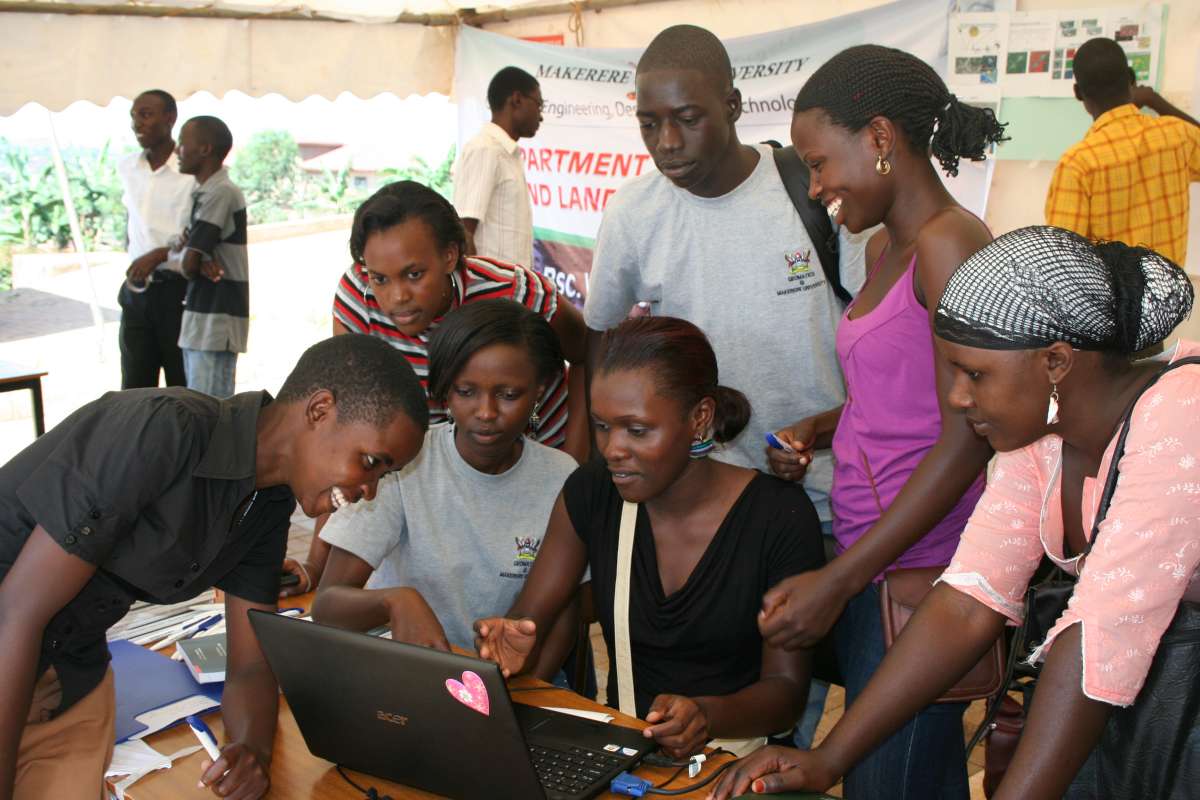 Human resources play in an Information and Knowledge Based Economy.  A primary capital in nations to play a dominant role in the global scientific, cultural, economic and political scene --The knowledge-based economy - OECD
Challenges to skills development
Quantifying the skills 
ICT skills availability is very difficult to ascertain 
The skills categories are diverse e.g. programmers, technicians, developers, designers, level of computer usage or proficiency varies per qualification
ICT environment is ever-changing: Every 10 years a technology becomes obsolete, changes every year. 
Employer or Social demands are diverse matching skills to jobs or development areas 
Data collection procedures and results are ill-defined and difficult to interpret (indices)
Internet  connectivity 
unaffordable  to  many Africans. 
 coverage is low. 
bandwidth is low (broadband is expensive) 
Project monitoring (e-infrastructure)–appropriateness, effectiveness etc.
Challenges to skills development…
Investment or funding of ICTtraining initiatives 
initially dependent  and largely dependent on  external  funding
sustainability  is affected when  external funding ends
Inadequately  ratified sectoral-specific ICT policies 
Low focus on initiatives suggestive of ICTs (outside the line ministry) in some E. Countries
Negative view of legislation Interception  of  Communications  Act  2010 (Uganda) Electronic communication Act 2015 –(Tanzania), 
Limited depth of programmes –
 Cover the selected areas especially urban
**Limited scope e.g. student training only without instructors
Challenges to skills development…
ICT  illiteracy 
(the  inability  to  use  digital  tools, communication technology, and networks to manipulate and relay information)
Limited depth 
Limited content is a disincentive
Few companies, government initiatives online even websites
Poor design  layout,  navigation
Cyber crime and poor netiquette
pornography, cyber terrorism (including radicalisation), publication  of  illegal  content, social engineering, cyber  prostitution, electronic  fund  transfer  fraud, telecom fraud, software piracy, identity theft, scamming, online abuse and hacking,
Challenges to skills development…
Cultural issues
Low integration into  indigenous cultures and  Foreign influence (especially social)
Lack of “trust” on both government and users
Digital divide
Gender (male vs female) , Urabanisation (Rural-Urban)
Standardizations of training
Not harmonized, many participants Lecturers, engineers, technicians*
Employers cant assess the level available
Foreign based e.g. CISCO, Microsoft vs local training centres
Low intra-sector and inter-sector integrations
E.g. health and social, health and e-commerce, Government departments
Solutions to ICT Skills Challenge
Quantifying the skills 
Quantify and categorise the skills through studies 
Register the skills through e-portals or database e.g. linkedin style
Skills harmonization and standardisation
Establish gaps and the new skills required based on gaps
Job evaluation or re-evaluation mechanisms
Retooling existing skills
Industrial training and internships e.g. graduates : lack of in-service training makes skills obsolete)
Encourage employers to enhance current skills Versus demanding new skills 
Regional Competitions and challenges
Solutions…
Innovation Hubs and Clusters
Technology transfer incl. Sharing of facilities, theoretical and practical skills and know-how among the producers and the consumers of knowledge.  (HiveColab, Nairobi )
Implement ICT education initiatives that
Introduce new learning methods at both primary and secondary level schools _OLPC
Improve the infrastructure available in schools –computers, multimedia tools etc
use of eLearning techniques, and train teachers to use ICT in the teaching process. 
Improve the quality of education for science and technology
greater accessibility and mobility and support wider access to lifelong learning. 
Developing peer-to-peer networking  
knowledge sharing at grassroots level  (Tanzania ICT policy 2016
Solutions…
Infrastructure
Backbones, equipment, tax incentives
ICT training centres  
Solving Universal access and Digital divide 
Encourage partnerships among public, private and community at all levels in support of universal access
Creating incentives for service providers to deploy services in rural and underserved, disadvantaged groups
Integrating ICT within lifestyles and cultures
Documenting Culture online, community resource centres etc.
Valuing and Promoting Scientific, Cultural and Economic Heritage of the Country
Solutions…
Enhance online services through ICT
income tax, central  excise, company  affairs, property registration, passport and  Visa, municipalities,  police, pensions,  land  records, Road  transport, e-courts, employment, Agriculture
Boost local content
Increase ICT expenditure as a % of GDP
Promote a Competitive Economic Sector
Private and public partnerships
Sharing of experiences 
Clear openness 
Regionally international best practices.
Improving the Legal, Regulatory and Institutional Framework
Success stories (Lessons to learn)
Mauritius1 
Integrating ICT into lower curriculum+ More hours a week of ICT  training
Reducing pupil to computer ratio
Electronic services, data protection, cybercrime, online child protection
Support/ Boost ICT Exports
Increase ICT expenditure as a % of GDP
Ability to train skilled workers or develop new technologies 
Presence of established companies and multinational corporations 
Entrepreneurial drive in population to start new ventures 
Availability of venture capital to help ensure ideas make it to market
Mauritius CT Development Index IDI 72 above China , SA, Kenya 124 (+2),  Uganda 129 (2),  Tanzania 157,  Rwanda 164, Ethiopia 165 
Source: ITU Measuring the Information Society Report 2015
Key comparisons ICT plans
[Speaker Notes: MYICT - Hon. Jean Philbert Nsengimana, 
Minister of Information, ICT & Communications ─ HON. TUMWEBAZE  FRANK]
Key comparisons broadband plans
Broadband commission.org -NationalBBPolicies-2015.
Thank you
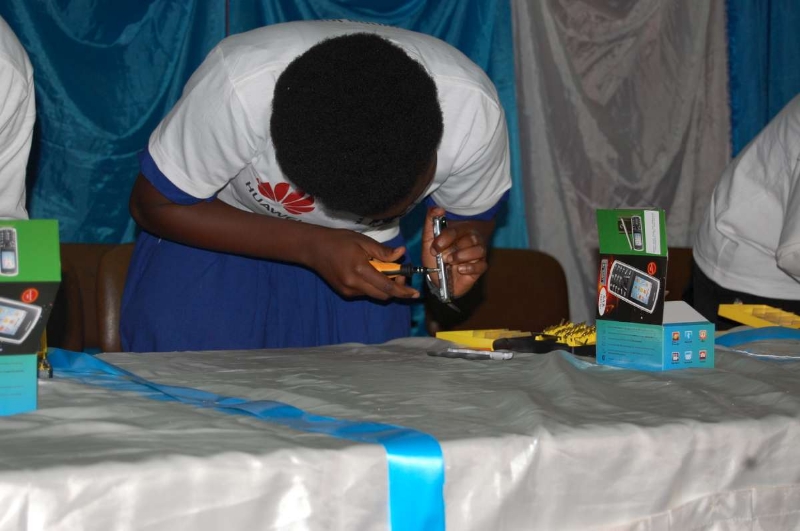